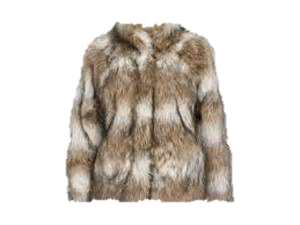 Kuśnierz
Przygotował Szymon płoskonka
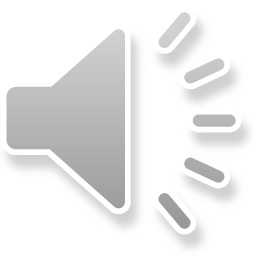 1
2014-12-09
Płoskonka Szymon
Spis treści
Kto to w ogóle jest, czym się zajmuje?
Gdzie pracuje?
Wymagania:
     Psychologiczne
      fizyczne
CO trzeba, aby zostać Kuśnierzem
Płoskonka Szymon
2
2014-12-09
Kto to w ogóle jest, czym się zajmuje?
Kuśnierz to zawód, którego celem jest wykonywanie wyrobów futrzarskich. Zliczają się do nich na przykład futrzane okrycia, nakrycia głowy. Może tworzyć również różnego typu dywaniki, czy poduszki.
Płoskonka Szymon
3
2014-12-09
Kto to w ogóle jest, czym się zajmuje?
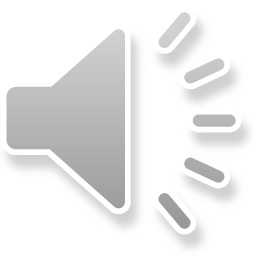 Płoskonka Szymon
4
2014-12-09
Jak i Gdzie pracuje kuśnierz
Pracuje w zakładach produkcyjnych i usługowych
Kuśnierz pracuje w dzień, zazwyczaj 8 godzin
Płoskonka Szymon
5
2014-12-09
wymagania
Psychologiczne / fizyczne
Płoskonka Szymon
6
2014-12-09
Wymagania psychologiczne
Koordynacja wzrokowo-ruchowa
Spostrzegawczość
Staranność / dokładność
Umiejętność pracy w warunkach monotonnych
Płoskonka Szymon
7
2014-12-09
Wymagania fizyczne
Prawidłowy rozwój fizyczny
Siła (potrzebna na przykład przy obróbce futer ciężkich, w tym kożuchów)
Pełna sprawność ruchowa rąk (szczególnie palców)
Płoskonka Szymon
8
2014-12-09
Co trzeba aby zostać kuśnierzem?
Należy ukończyć szkołę zawodową
Zdać egzamin czeladniczy
Płoskonka Szymon
9
2014-12-09
bibliografia
Wiadomości ze strony doradca 2012 (www.doradca.praca.gov.pl)
Muzyka pobrana ze strony www.ulub.com
Film pobrany z www.youtube.com za pośrednictwem www.keepvid.com
Płoskonka Szymon
10
2014-12-09